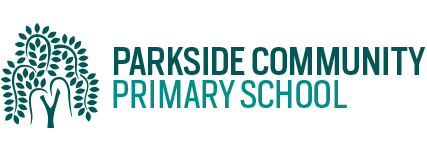 EYFS Reception Pine

Spring 1, 2024

Home Learning Ideas
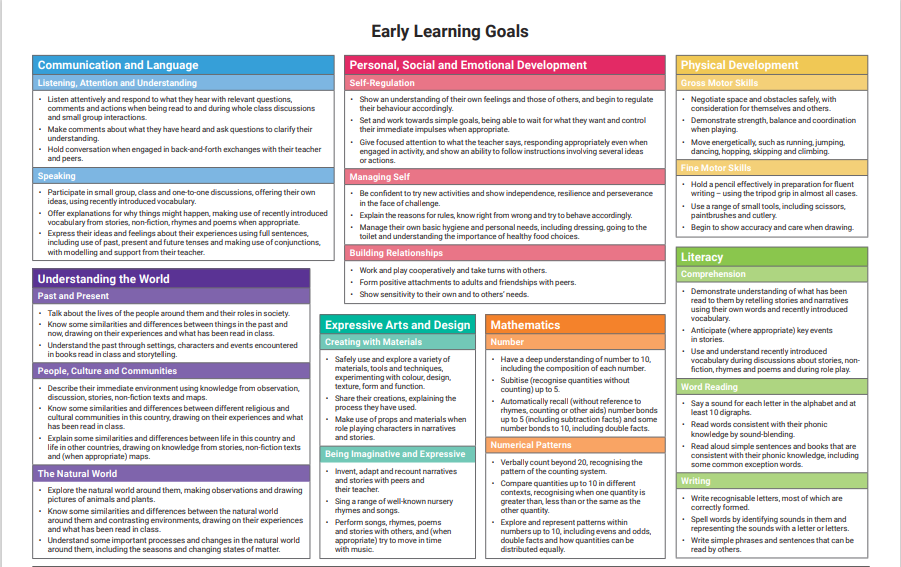 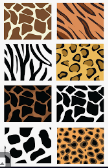 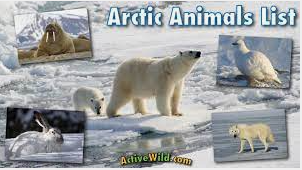 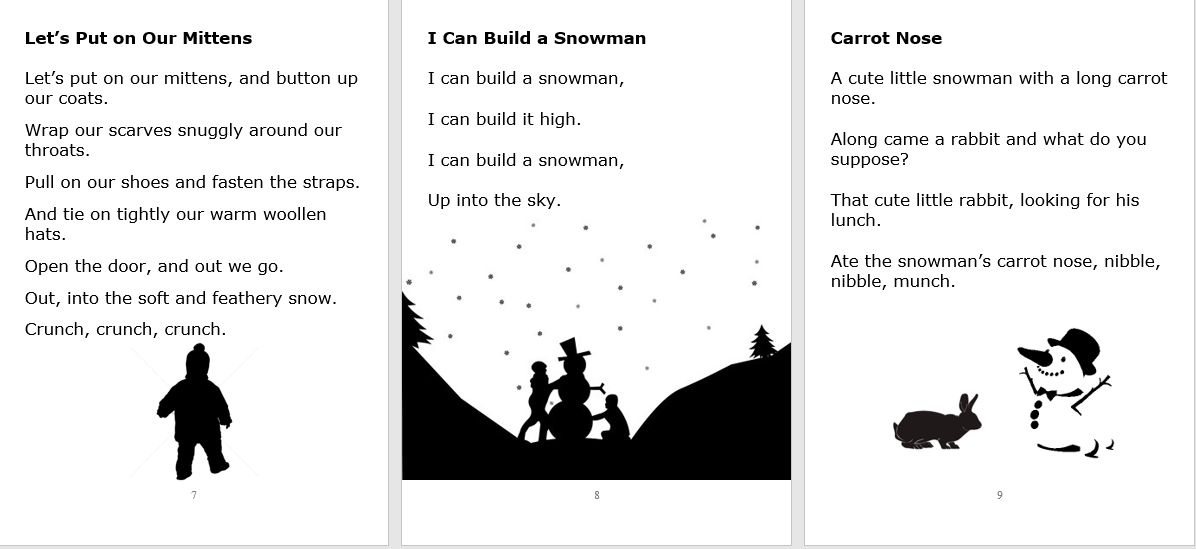 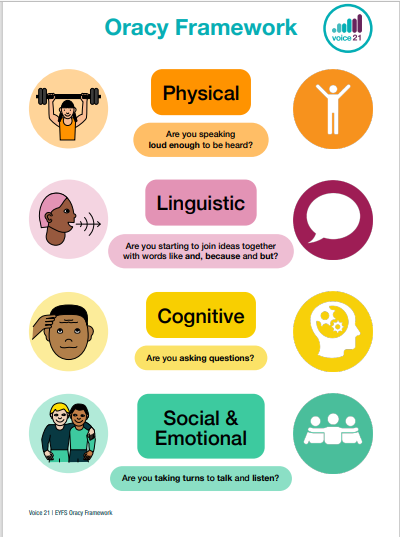 Links for nursery rhymes

https://www.bbc.co.uk/teach/school-radio/nursery-rhymes-a-to-z-index/z4ddgwx

Here we go around the mulberry bush
The bear went over the mountain
Down in the jungle
Dinosaurs
Supporting your child’s oracy and reading at home

https://educationendowmentfoundation.org.uk/news/eef-blog-how-to-make-use-of-trust-talk-to-support-shared-reading-at-home/